Space
Art 1 and 2
Vocabulary
Picture Plane
Foreground, Middle ground, and background 
overlapping
high and low placement 
aerial perspective
Space in 3D Art
Sculptors consider positive and negative spaces to create interesting relationships
Barbara Hepworth, Pendour.
[Speaker Notes: Sculpture is designed and created to be seen from all angles, or in the round. Artists want to simulate movement or visual movement. They lead your eye around the sculpture with curved or diagonal lines.
The holes or space in Hepworth’s sculptures are just as import as the material or mass. Agree or Disagree?]
Space in 3D Art
3D works that move are called Kinetic Art
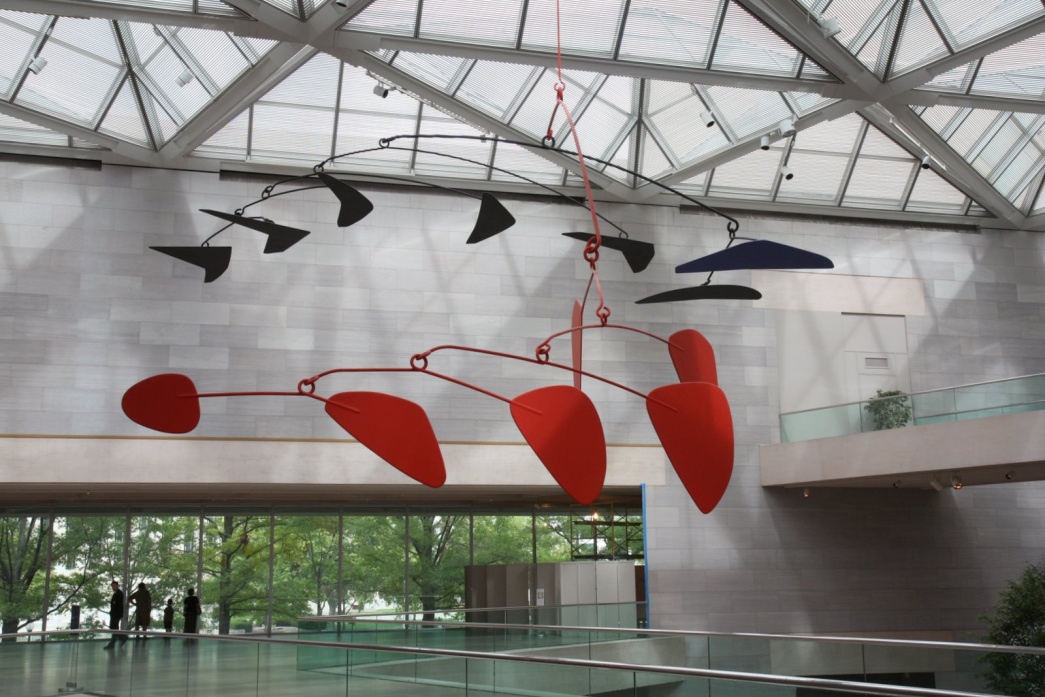 Alexander Calder, Mobiles
[Speaker Notes: Alexander Calder created the Mobile in bottom left just before his death in 1976. At first he planned to add small motors to the sculpture so it would move but after measuring the air currents, he found there is enough! It will move!]
Space in 3D Public Art
[Speaker Notes: 1995- truck with explosives blew up the Alfred P. Murrah Federal Building. 168 innocent people, including 19 children in a daycare center, died.
Designing for a memorial carries a lot of weight. The memorial needs to meet the needs of survivors, victim’s families, city planners, local business and the public.]
Space in 3D Public Art
Oklahoma City National Memorial, by Butzer Design Partnership.
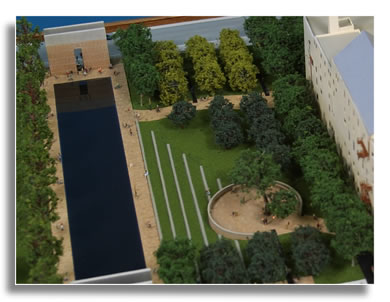 [Speaker Notes: Memorial consists of two gates, one displaying the time 9:01 the moment before the explosion, and the other 9:03 the moment the city was changed forever.]
Space in 3D Public Art
Space in 3D Public Art
[Speaker Notes: There are 168 empty chairs representing each individual lost. They are arranged in 9 rows representing the 9 floors on which the victims worked or visited]
Space in 3D Public Art
Photo by Eric D Brown
[Speaker Notes: The memorial wanted to emphasize place, a moment in time, and the passage of time. How have they achieved this goal?
How does the design and use of space help achieve this? Or achieve an emotional response?]
Space in 2D Art
The flat surface of a painting = The Picture Plane
Space in 2D art can refer to the  background, unfilled areas of picture plane.
[Speaker Notes: Kathe Kollowitz Self Portrait 1924
In 2D art, Space doesn’t always refer the illusion of space (making it look 3D) it can describe how the artist organizes the space on the picture plane.]
Space in 2D Art
Space doesn’t always refer the illusion of space (making it look 3D) it can describe how the artist organizes the space on the picture plane.
[Speaker Notes: Kathe Kollowitz Self Portrait 1924]
Techniques to Create a Sense of Depth
Overlapping
High and Low Placement
Linear Perspective
Aerial Perspective
Overlapping
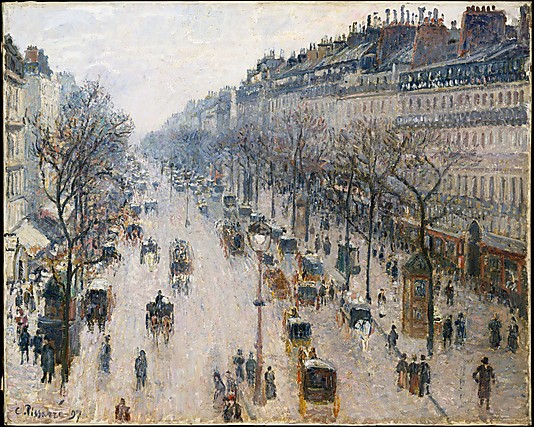 High and Low Placement
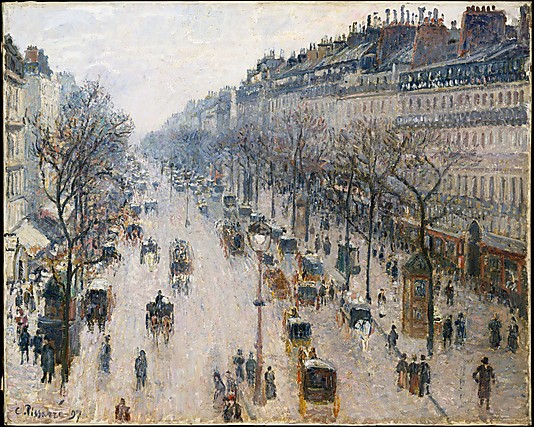 Aerial Perspective
Aerial Perspective
Foreground, Middle Ground, and Background
Caleb Bingham
Can you find examples of overlapping high and low placement and aerial perspective in this work?
Caleb Bingham
What are the positive and negative shapes in Bingham's painting?
Weekly Sketch
Create an imaginary place with something in the foreground, middle ground, and background. 
Use overlapping and high and low placement to indicate space.
Vary the Intensities that you use for the foreground and background.